“Монета жизни”
Уникальный социальный проект
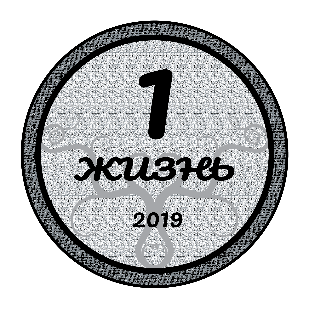 М      нета жизни
Цель создания фонда “Монета жизни”: Искоренение бедности и уничтожение кредитов 
Адрес: Город Чита
Телефон: 8 (914) 35-48-352
Описание рынка потребителей, их желания, требования, возможности.
Возраст потребителя от 16 лет и старше
 В нашем проекте, люди, в основном, будут желать получить деньги и помочь другим людям
 Требовать люди будут деньги, отчёты о переводах и документы о нашей официальной деятельности
 Возможности в нашем проекте их две: жертвовать деньги людям и получать деньги от людей
Каковы задачи для достижения главной цели?
Создание сайта
Создание официальных документов для нашей компании
Реклама проекта
Дизайн
ЛОГОТИП
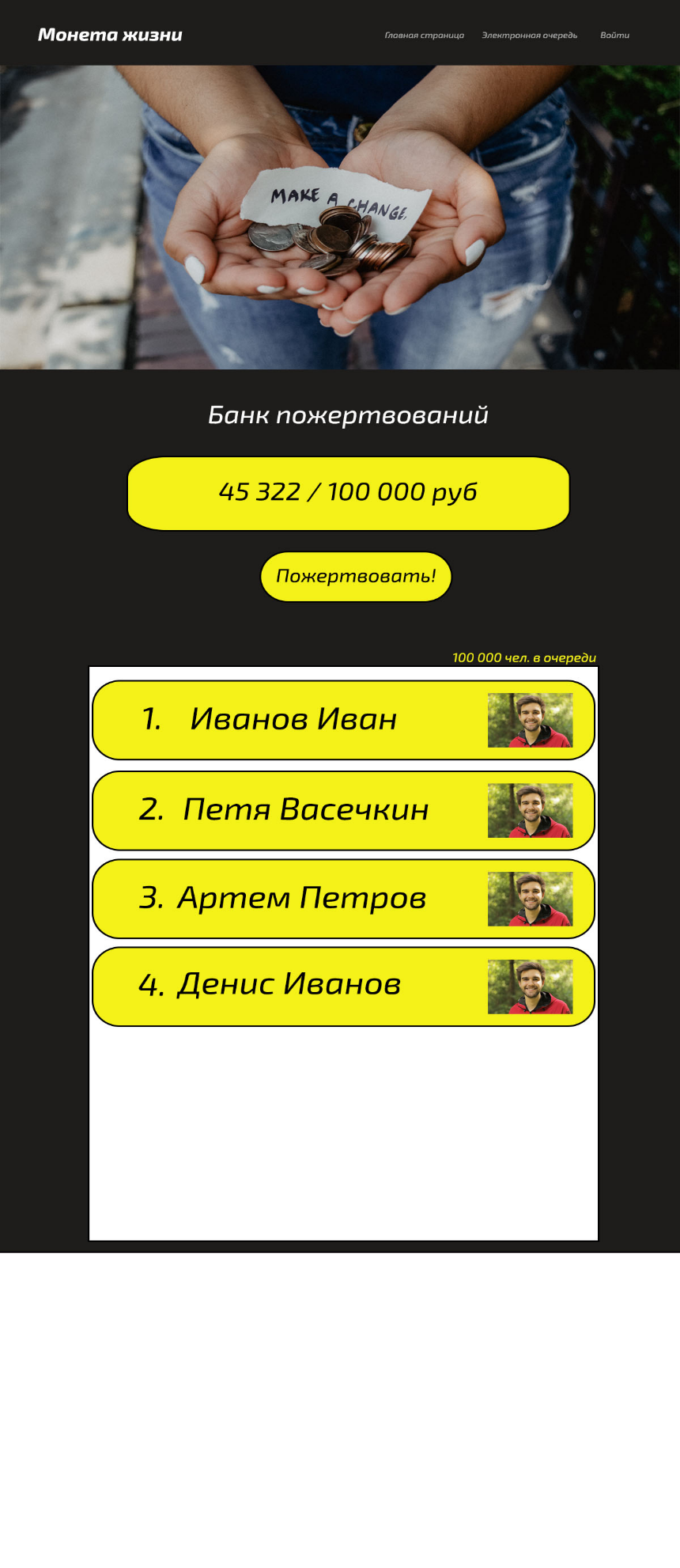 САЙТ
Мотивация людей
Благое дело
Получение денег
Рейтинг топ 1000 донатеров. Медали за помощь людям.
Реклама по бокам сайта за большую сумму пожертвования